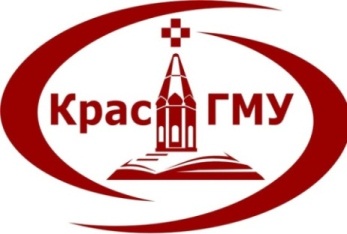 КрасГМУ – ВУЗ здорового образа жизни
МЕДИЦИНСКИЕ СТРУКТУРНЫЕ ПОДРАЗДЕЛЕНИЯ КрасГМУ
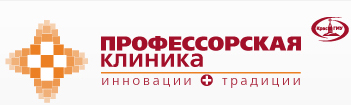 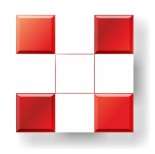 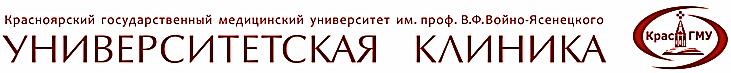 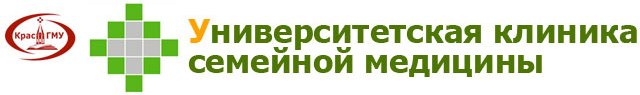 Отделение общей 
врачебной практики
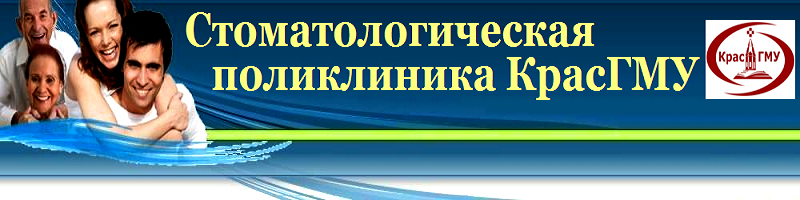 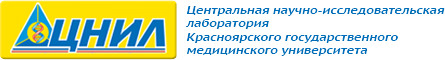 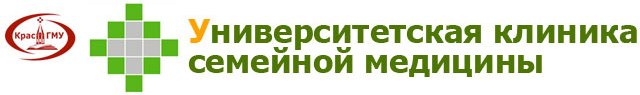 Отделение общей врачебной практики
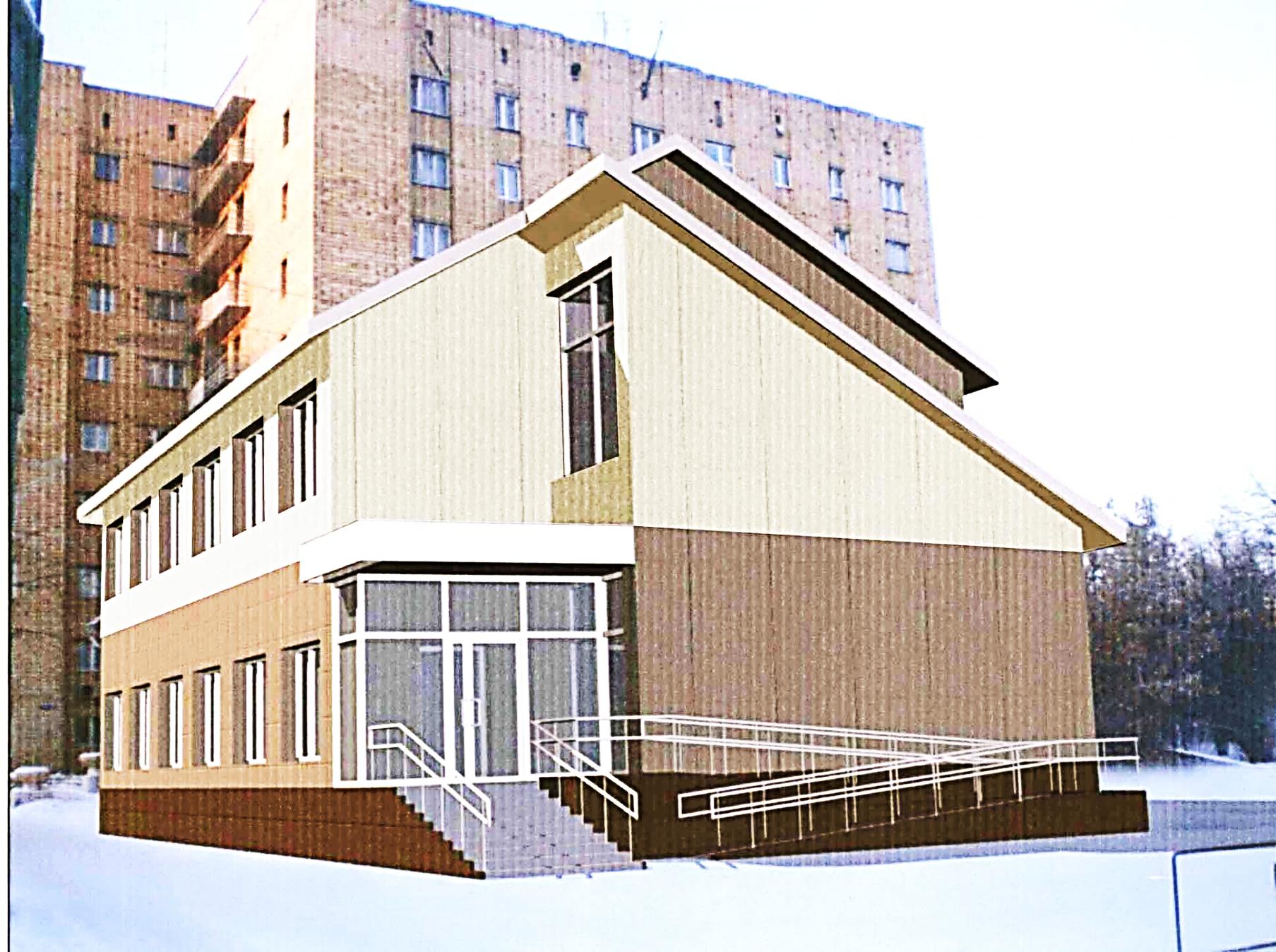 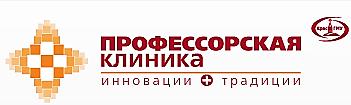 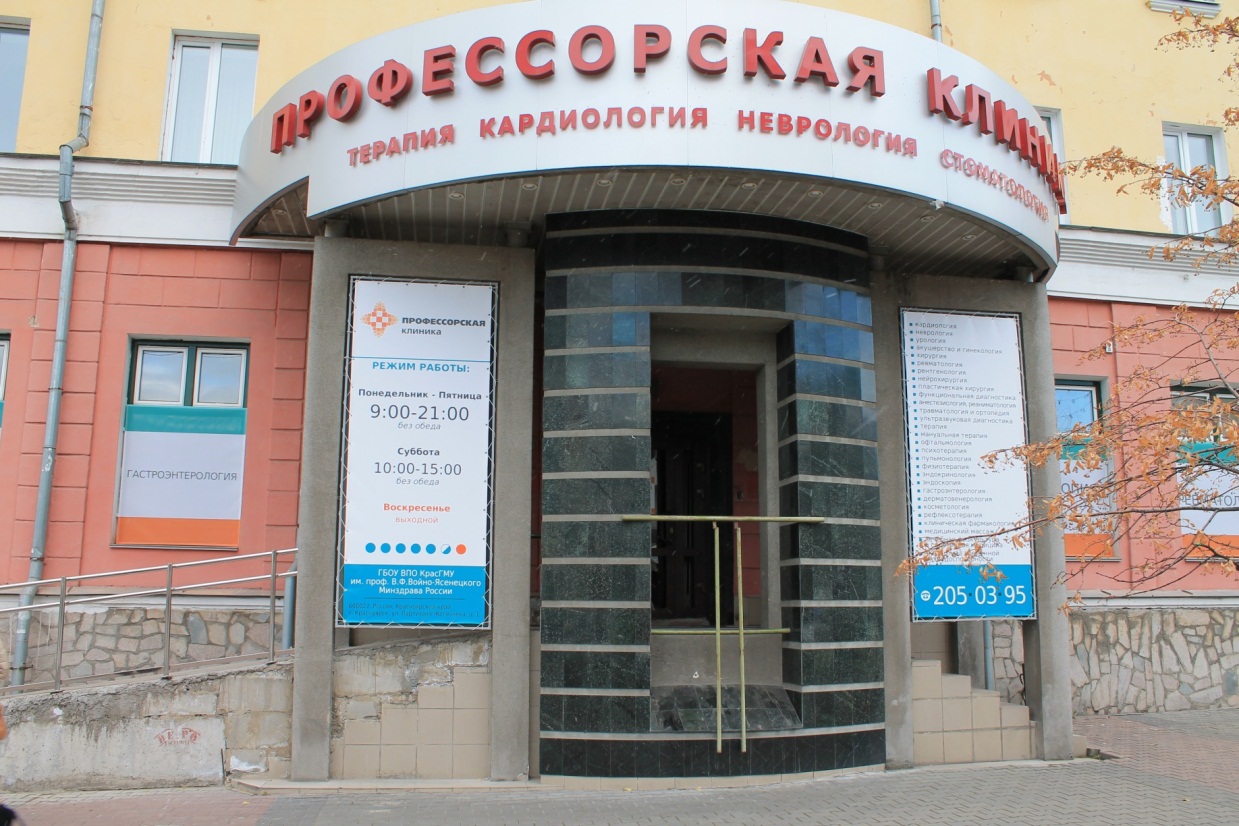 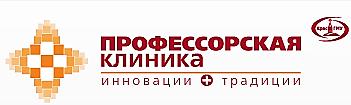 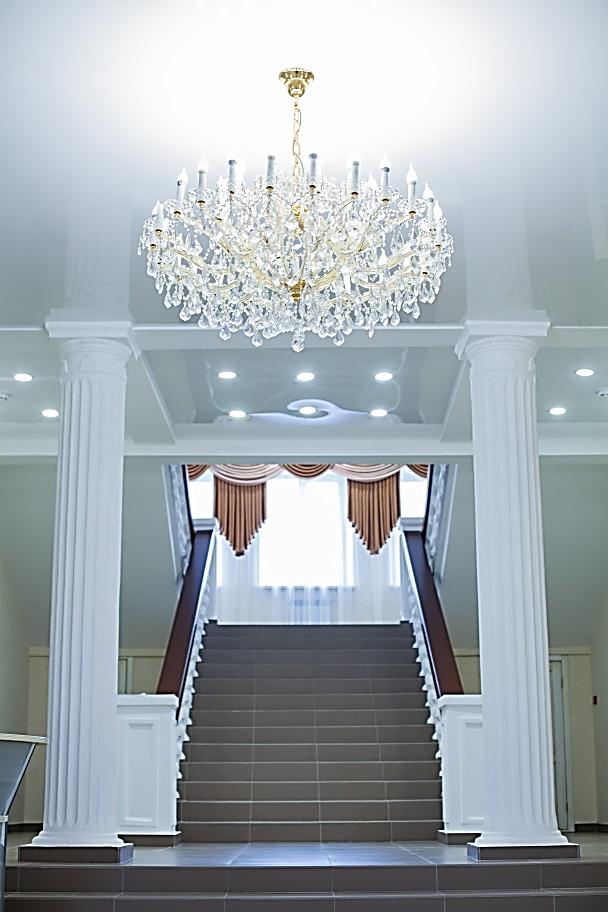 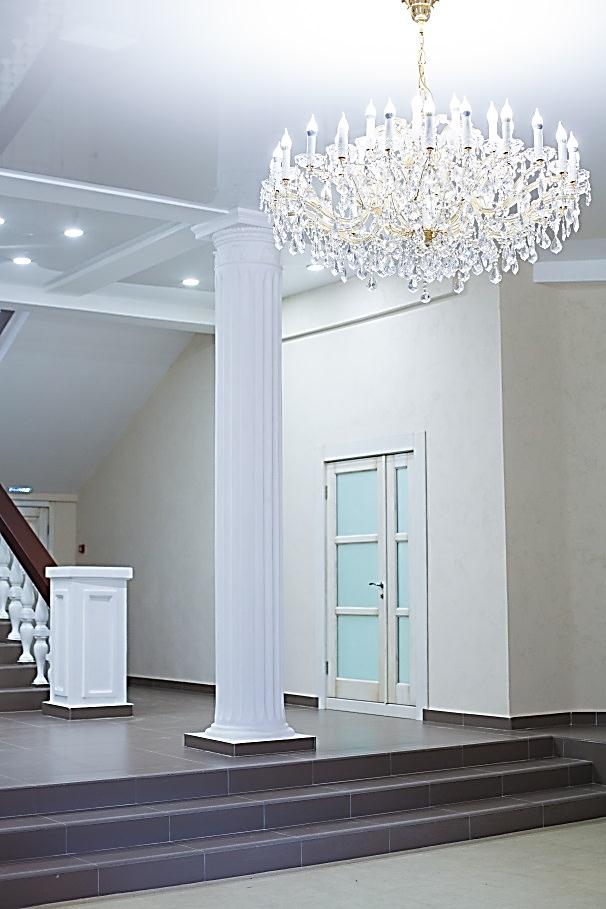 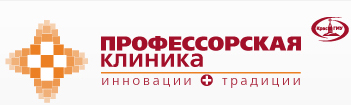 ХИРУРГИЧЕСКОЕ ОТДЕЛЕНИЕ ПРОФЕССОРСКОЙ КЛИНИКИ
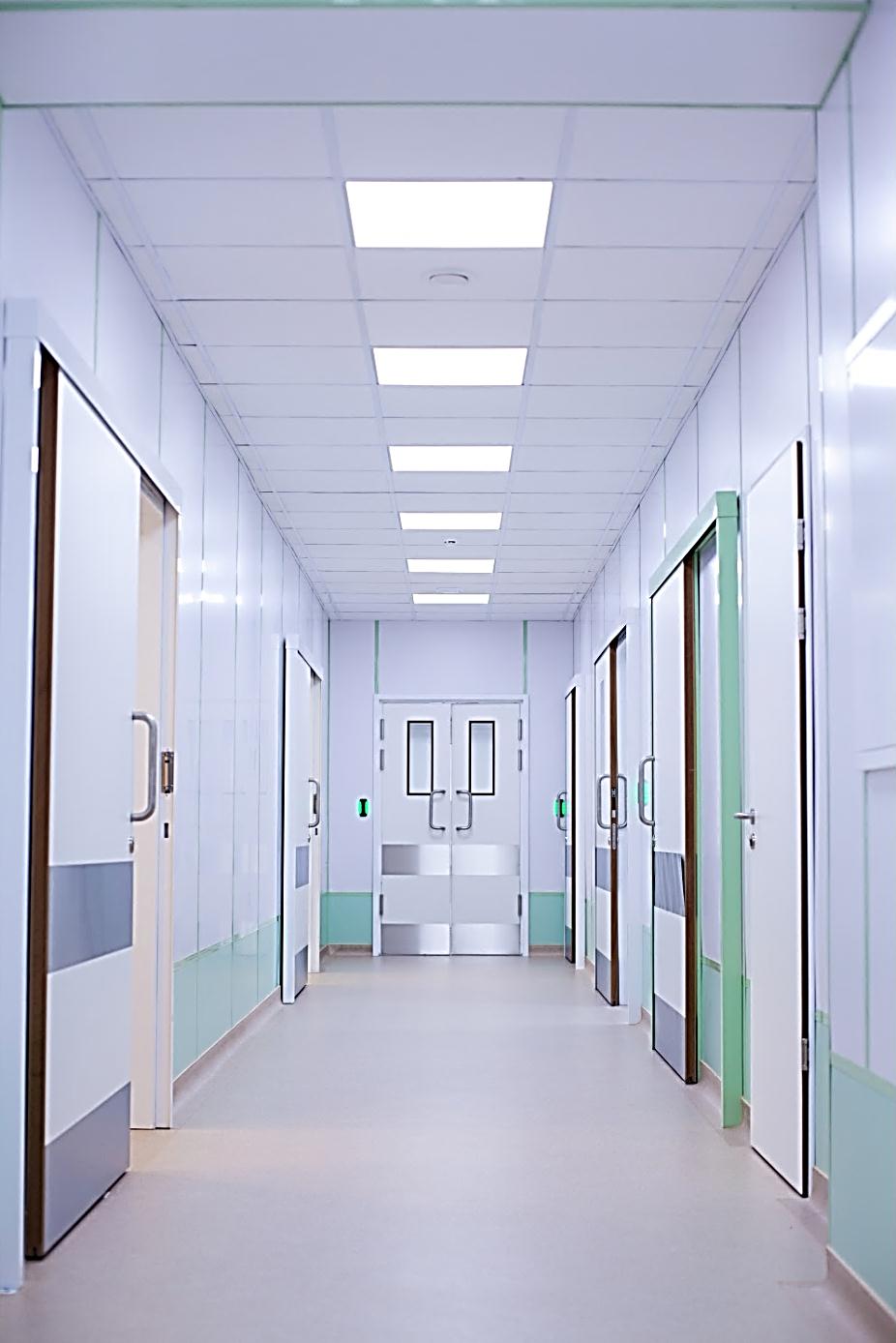 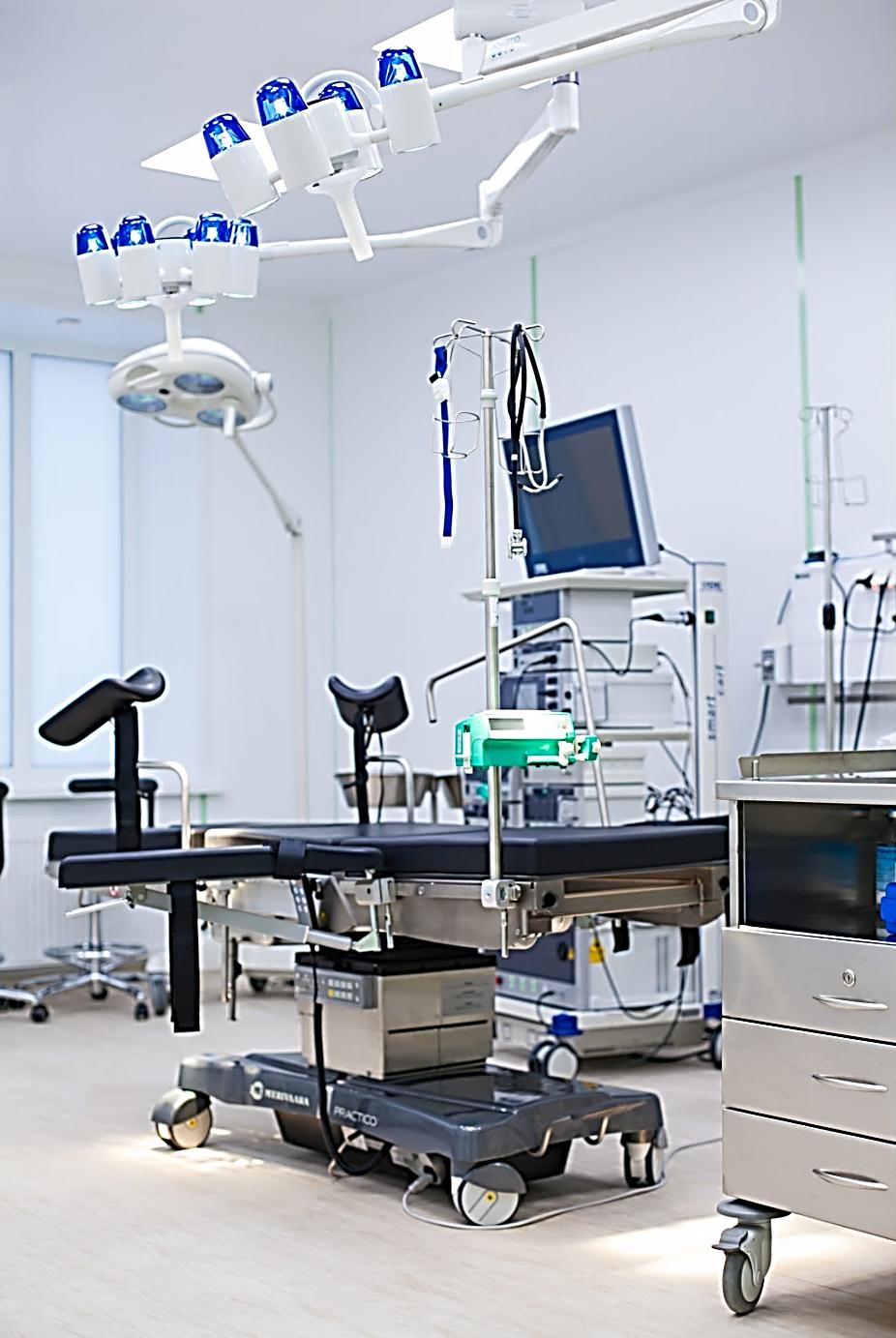 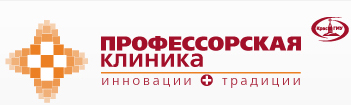 ХИРУРГИЧЕСКОЕ ОТДЕЛЕНИЕ
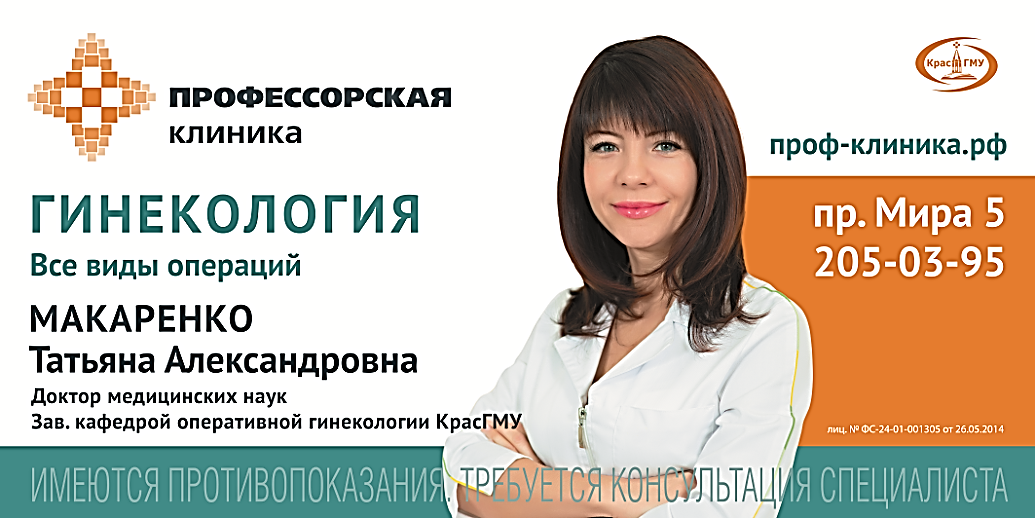 Макаренко Т. А. – ЭНДОСКОПИЧЕСКАЯ ГИНЕКОЛОГИЯ
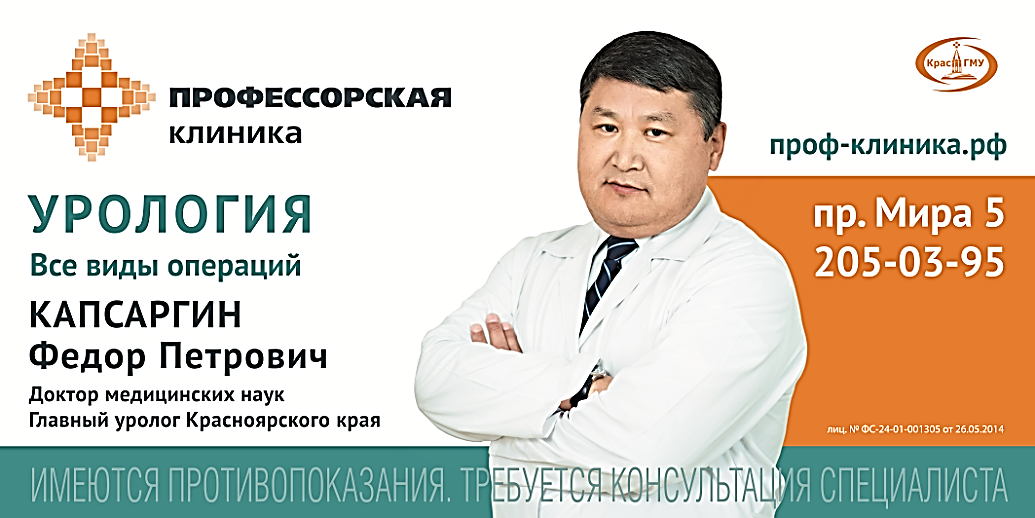 Капсаргин Ф. П.- ЭНДОСОКПИЧЕСКАЯ УРОЛОГИЯ
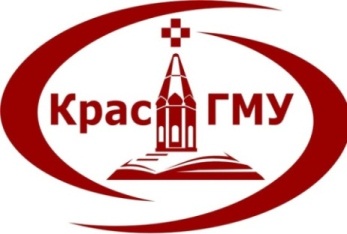 Консультационные приемы профессоров КрасГМУ в 2014 г.
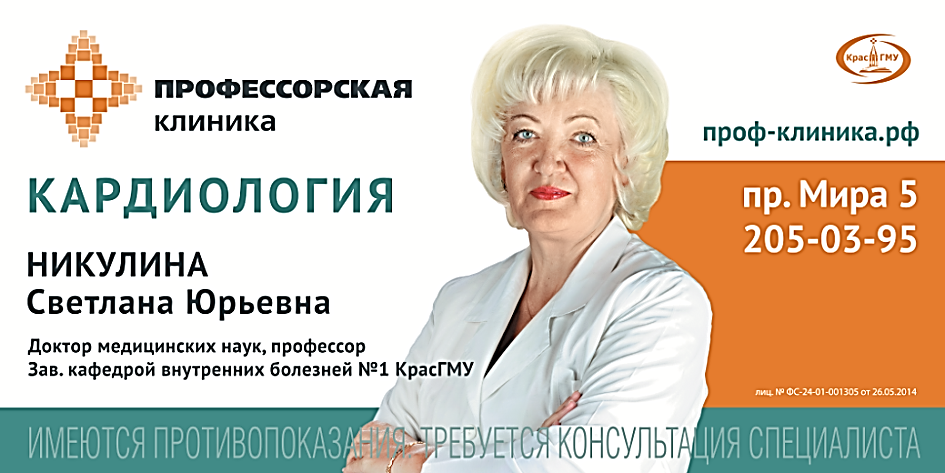 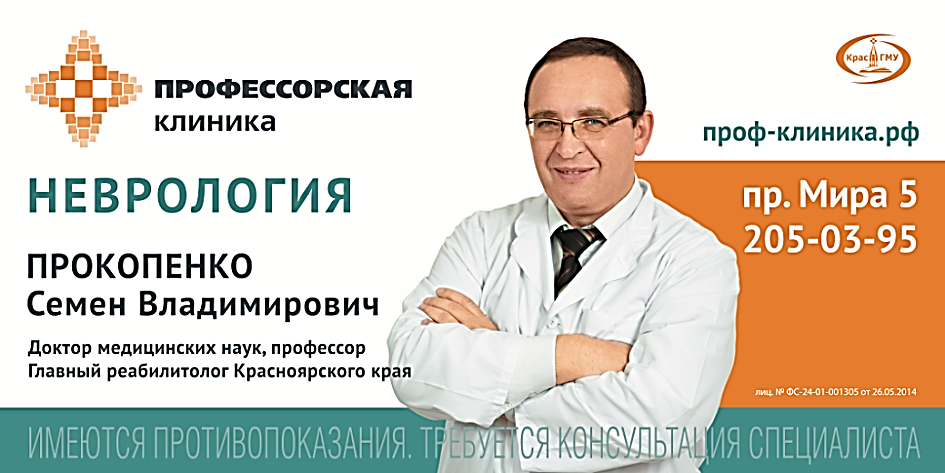 Университетская клиника КрасГМУ
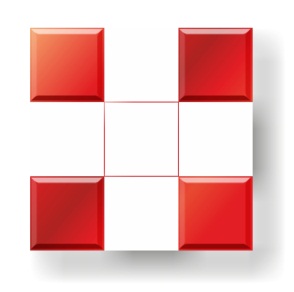 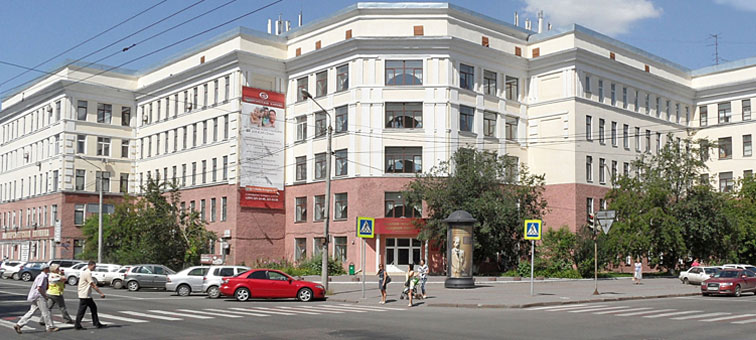 В Университетской клинике работает  40 врачей, в том числе 
8 докторов медицинских наук 
16 кандидатов медицинских наук
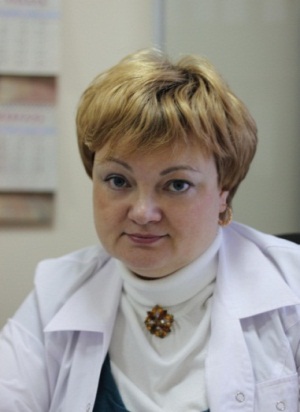 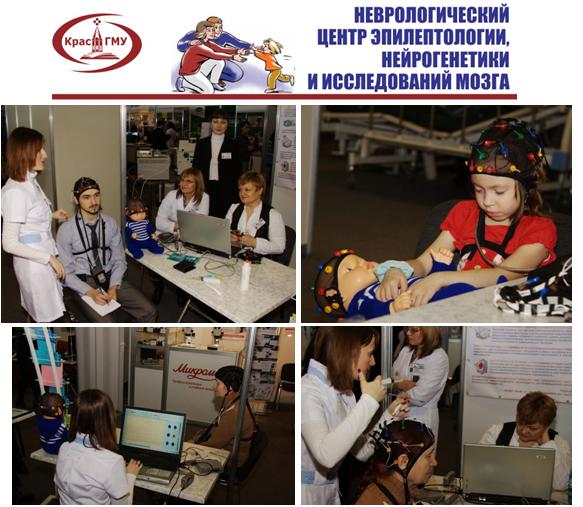 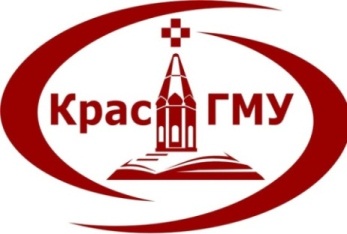 Консультационные приемы сотрудников КрасГМУ в 2014 г.
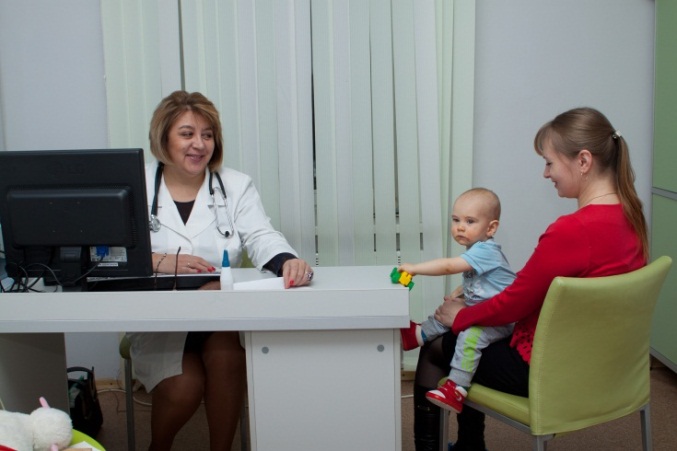 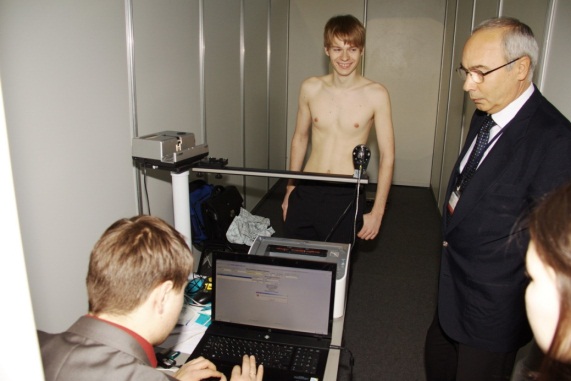 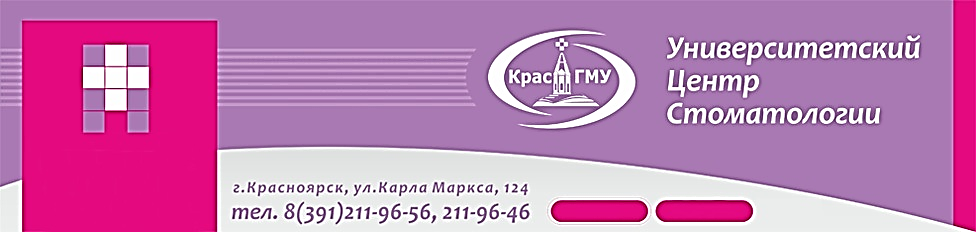 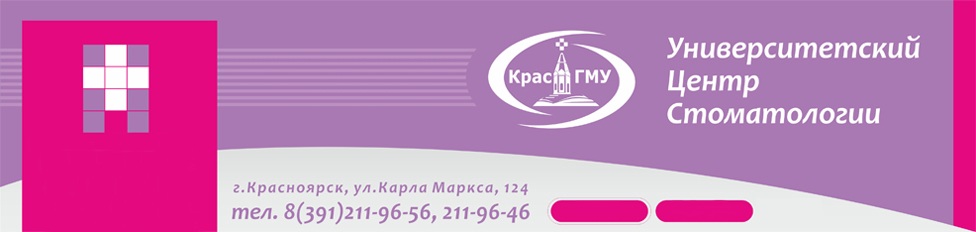 В штате Центра работает 9 врачей-стоматологов
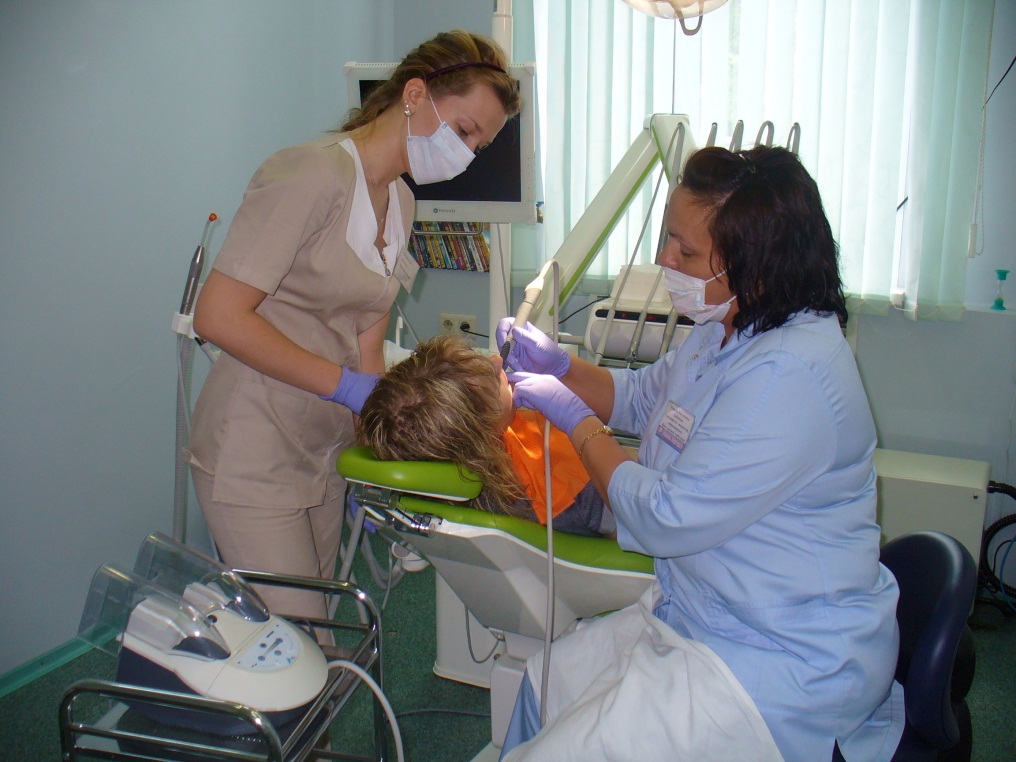 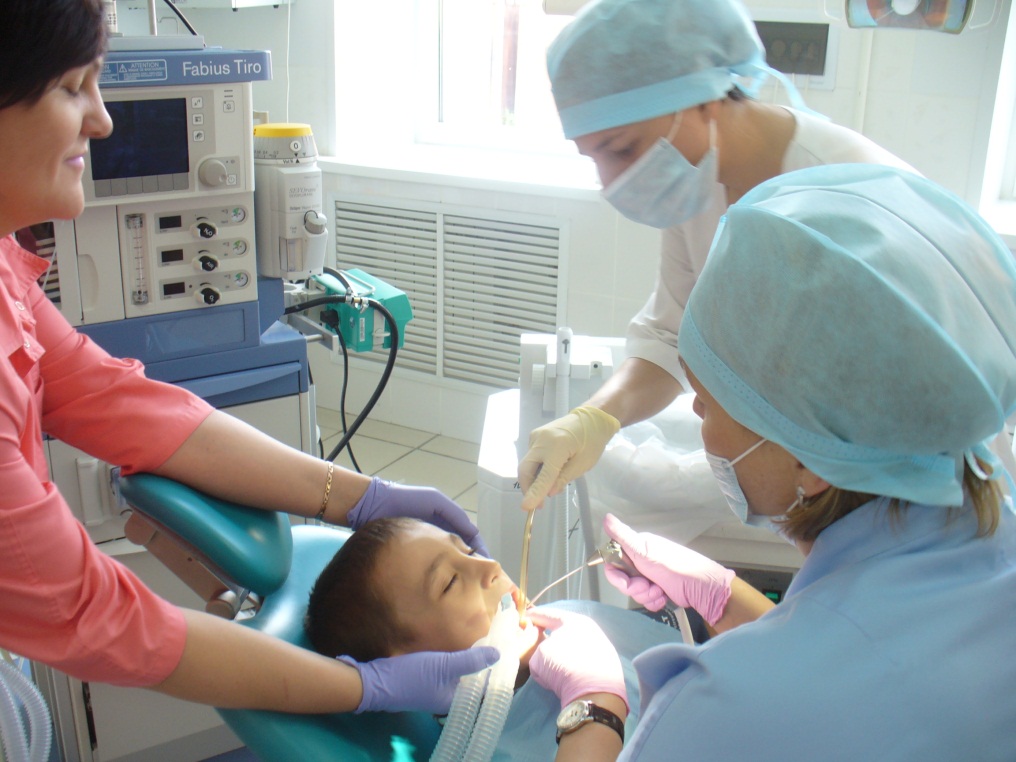 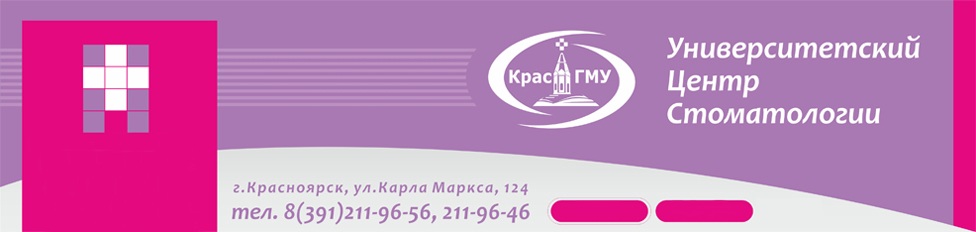 Приобретено в 2014 г.
Bis-монитор для мониторирования и контроля глубины общего обезболивания в амбулаторно-поликлинических условиях на сумму  576 000 руб.
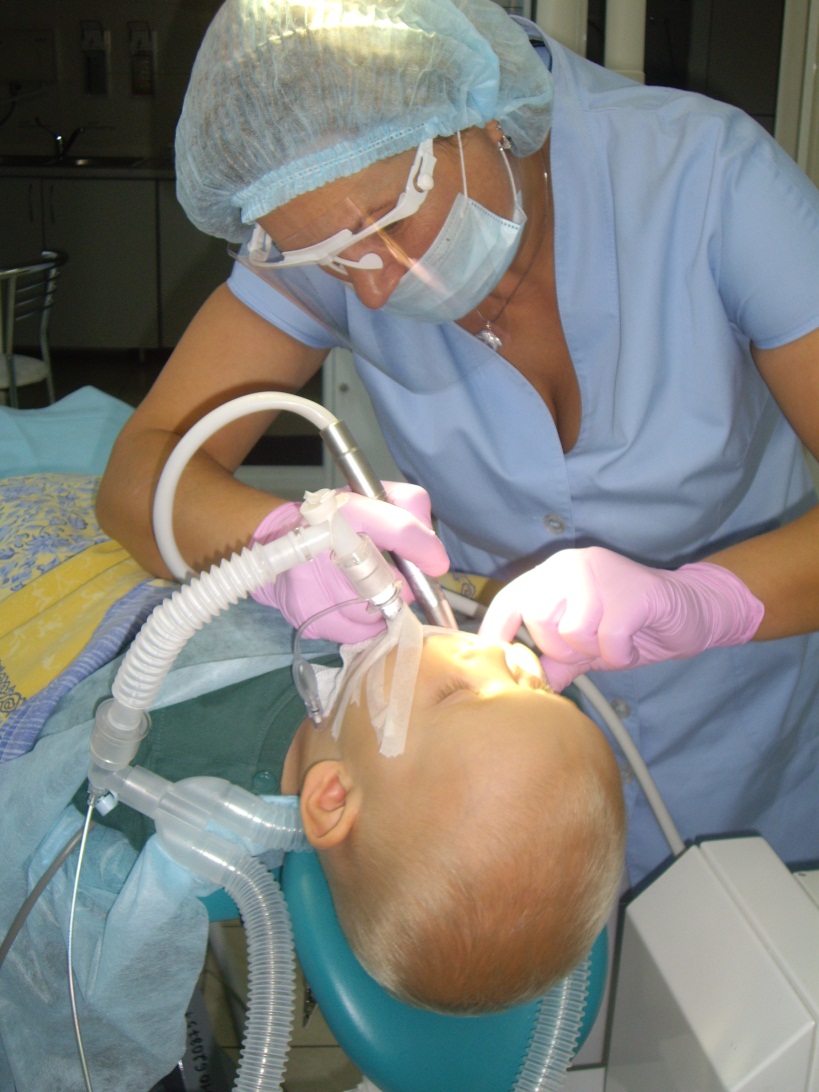 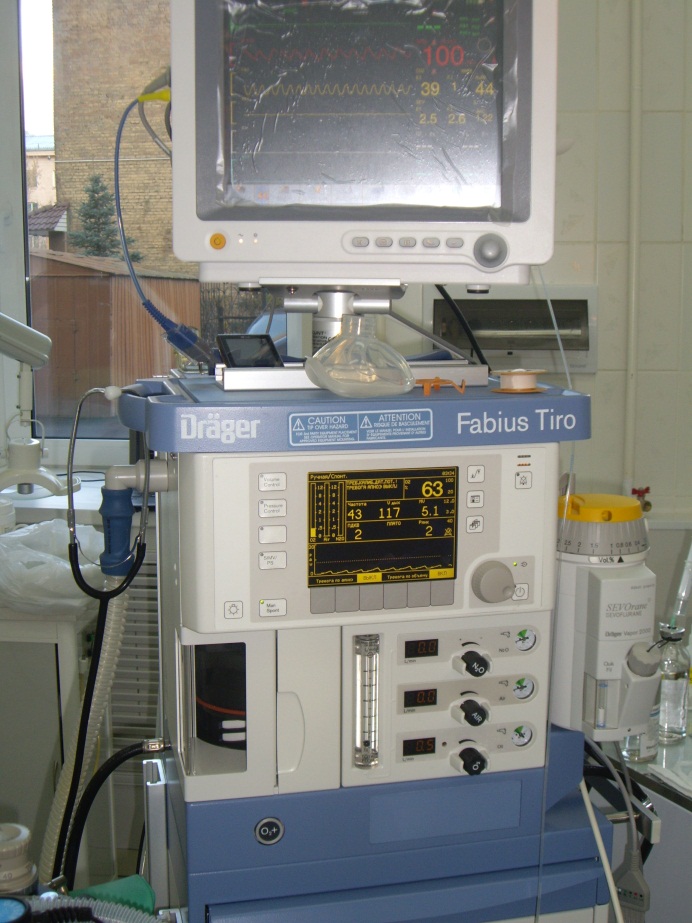 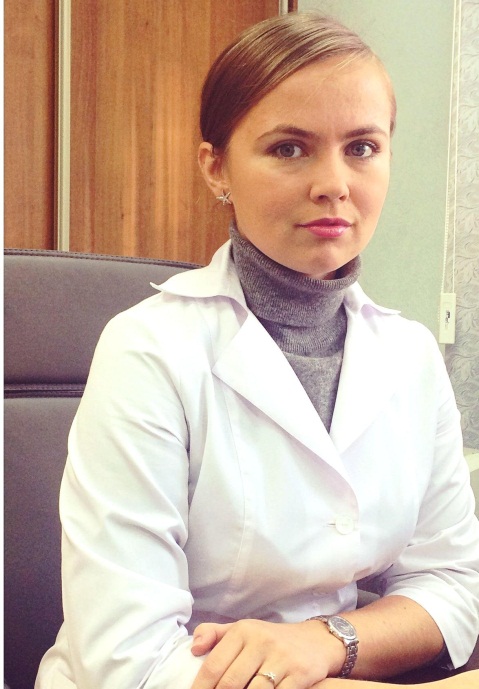 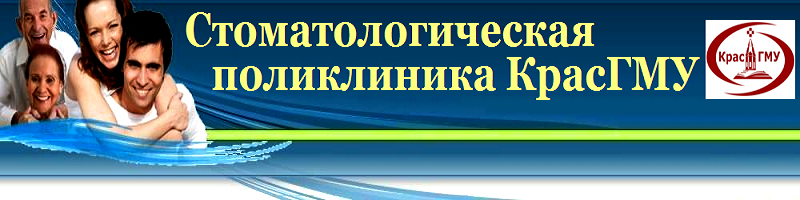 Главный врач – СИДОРОВА Валентина Александровна
В штате поликлиники 53 врача-стоматолога и 11 зубных техников
Прием ведут 5 докторов медицинских наук и 18 кандидатов медицинских наук
Заведующие кафедрами являются заведующими отделениями – терапевтическим, ортопедическим, хирургическим
Мощность работы поликлиники составляет 400 посещений в смену
 Прием ведется на  48 стоматологических установках
ЦЕНТРАЛЬНАЯ НАУЧНО-ИССЛЕДОВАТЕЛЬСКАЯ ЛАБОРАТОРИЯ
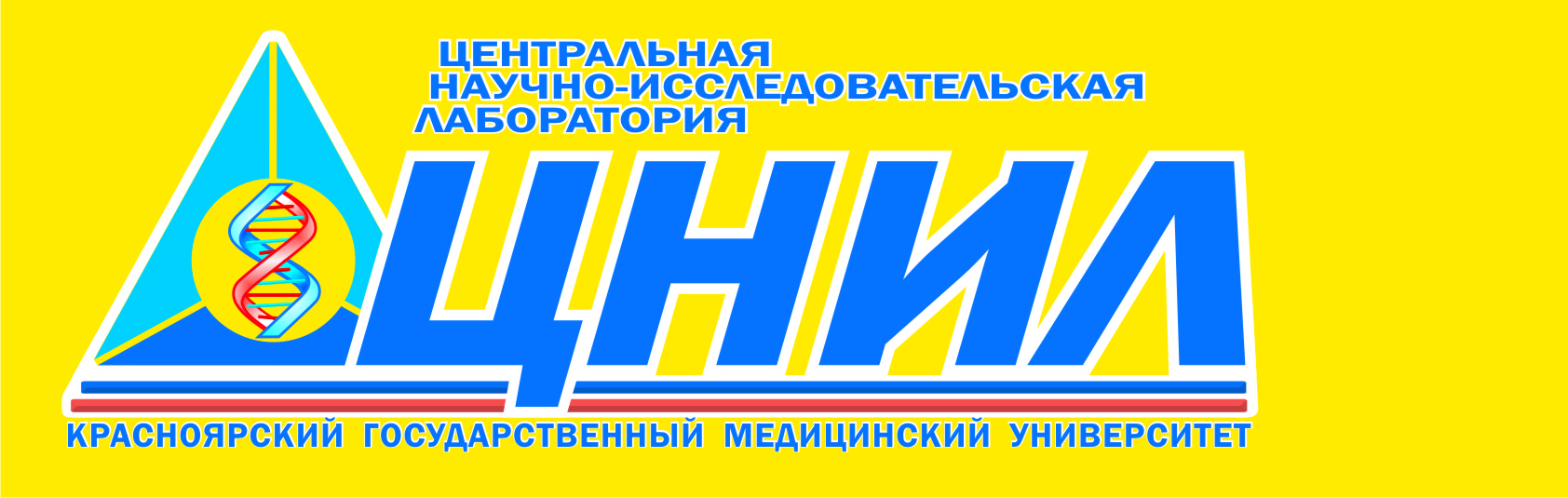 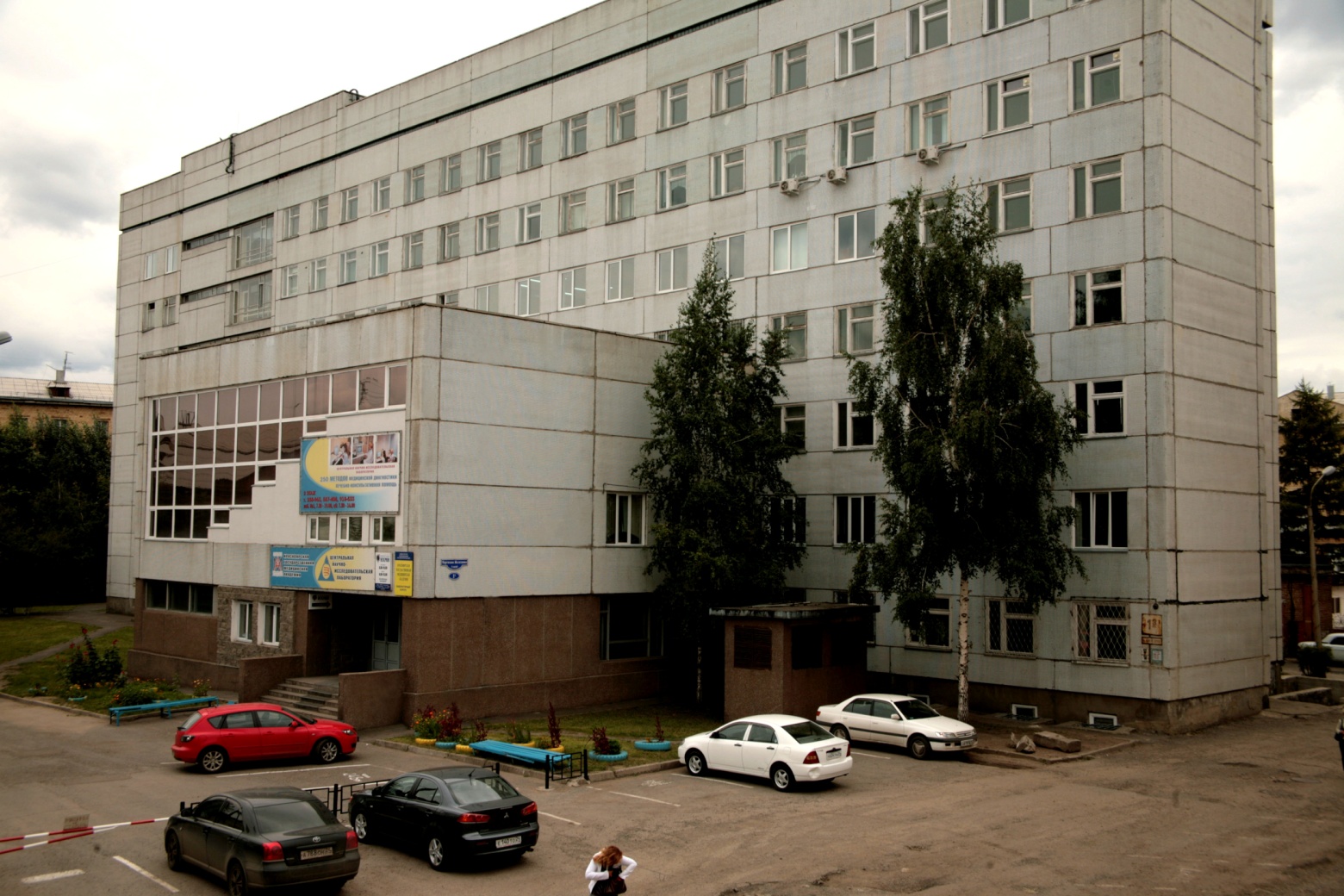